Hosted By
COMMUNITY SOLUTIONS
AIRDRIE LOCALITY
CONSORTIUM
Airdrie Locality
About The Consortium
Airdrie Locality
Consortium
Your community or voluntary sector organisation could be eligible to apply for up to £3000 to deliver a proposal which supports key health and social care outcomes across Airdrie and surounding villages.
WHAT ARE THE KEY OBJECTIVES? 
The purpose of Community Solutions is to improve and maintain health and wellbeing, strengthen social connection and support and reduce isolation and loneliness amongst adults, carers and children, young people and families in North Lanarkshire.
About 
Diamonds in the Community
WHO ARE DIAMONDS IN THE COMMUNITY?

A charity formed in 2019 who operate various social inclusion
services including;
ARTS GROUP
BREAKFAST & BLETHER
BOCCIA
CHIT CHAT CAFE
FOOTBALL MEMORIES GROUP
WALK & TALK GROUP
WALKING FOOTBALL
with approximately 180-200 residents attending weekly...
About 
Diamonds in the Community
WE ALSO OFFER VARIOUS RECYCLING SERVICES TO BENEFIT OUR LOCAL
COMMUNITY AND OTHERS FURTHER AFIELD...
About 
Diamonds in the Community
We also operate the Monklands Baby & Family Clothing Aid service, offering practical support for local individuals and families experiencing times of difficulties with providing clothing, shoes, baby equipment, household essentials, furniture and white goods.

In 2024 we completed  591 referrals, helping assist over 1300 people, a figure that we expect to surpass in 2025.
About 
Diamonds in the Community
About 
Diamonds in the Community
About 
Diamonds in the Community
About 
Diamonds in the Community
About 
Diamonds in the Community
Hosted By
COMMUNITY SOLUTIONS
Airdrie Locality
Consortium
AIRDRIE LOCALITY
CONSORTIUM
Hosted By
COMMUNITY SOLUTIONS
AIRDRIE LOCALITY
CONSORTIUM
LOCAL ACTIVITY FUND
WHO CAN APPLY FOR FUNDING? 
Not-for-profit community groups (including but not exclusively charities, SCIOs, social enterprises and unincorporated associations) operating or providing services within Airdrie and surrounding villages can apply for a grant of up to £3,000 to deliver a proposal which advances the Community Solutions agenda locally.
Hosted By
COMMUNITY SOLUTIONS
AIRDRIE LOCALITY
CONSORTIUM
LOCAL ACTIVITY FUND
HERE ARE SOME EXAMPLES 
OF RECENT SUCCESFUL 
FUNDING BIDS....
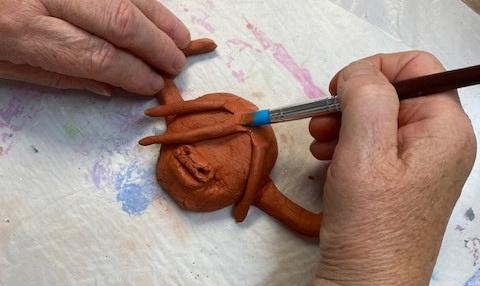 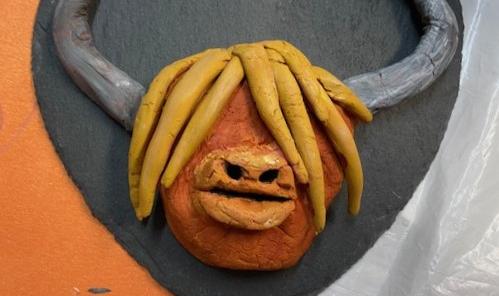 Clay Art Workshop
Airdrie Locality
Consortium
Past Funding Example 1
2024
Very therapeutic sessions, they have allowed me to gain new skills. I enjoyed using my hands and loved the ability to be creative. I felt really zoned in during the process, it allowed me to focus on something whilst having a sense of calm and definitely a sense of achievement at the end. I had to be patient and accept imperfection, both of which I struggle with but it didn’t feel so at the time. Kristine was great and I loved that she started the session off with a meditation. Fantastic experience!
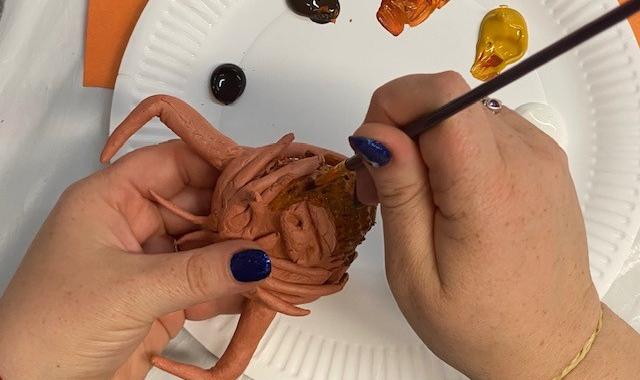 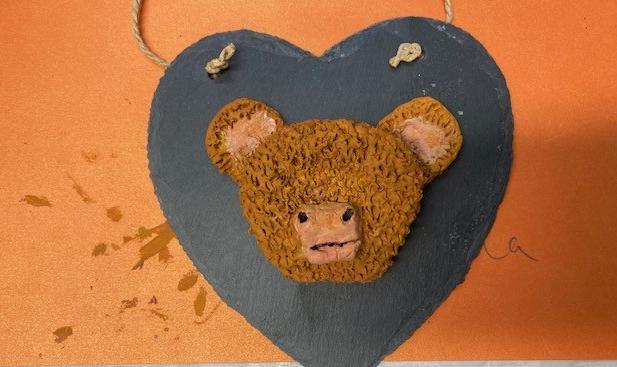 Clay Art Workshop
Airdrie Locality
Consortium
Past Funding Example 1
The Pottery class was absolutely fantastic as it helped me to calm down and concentrate and I achieved something in my life, no stress which was wonderful as my life has been so difficult to deal with.
2024
Being able to work with clay was amazing – it had a calming effect on me. I could put my anxiety and stress aside. Very enjoyable and mindful! I would certainly enjoy similar art therapy!
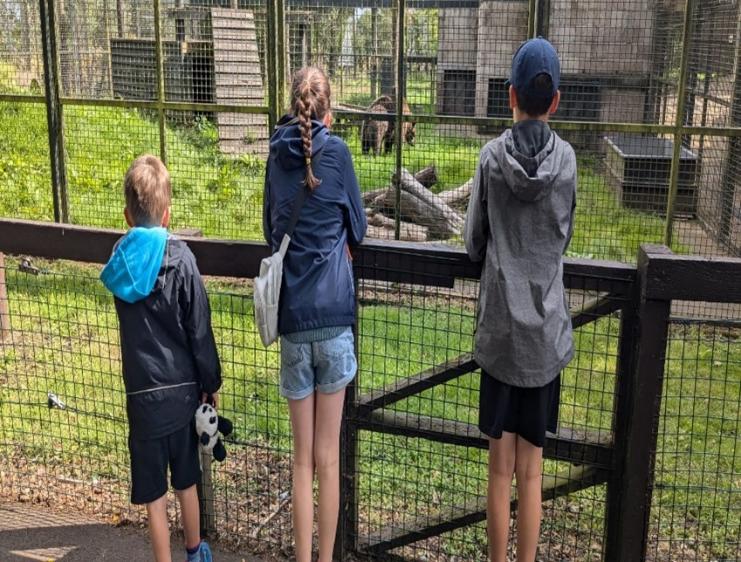 Airdrie Locality
Consortium
Past Funding Example 2
Five Sisters Zoo Trip
2024
Our recent summer trip to The Five Sisters Zoo was a rousing success with over 100 people from the HOPE Family attending. This included new members, staff, friends and family. 
The day allowed our young people to create new memories by meeting new friends, bonding with others and getting close to over 160 Cool species of Animals!
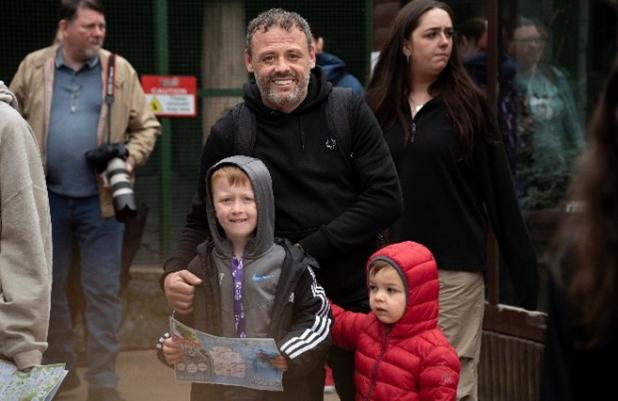 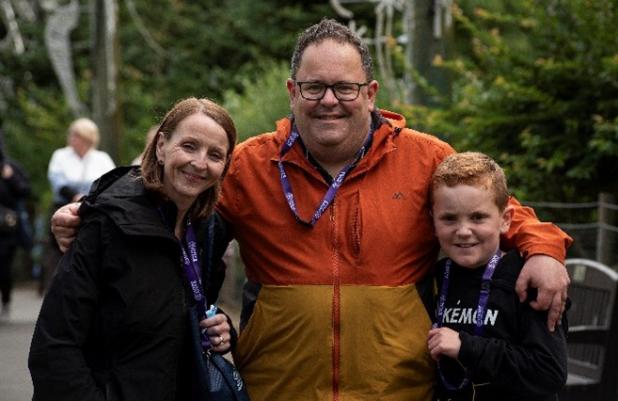 Airdrie Locality
Consortium
Past Funding Example 2
Five Sisters Zoo Trip
2024
We would like to thank the Consortia for their support. The benefits of this trip have lasted much longer than one day. Friendships and support links have been formed.  Families and children have gained the confidence and have been inspired to join different groups and services after conversations with other families, staff members and volunteers. This has been, without a doubt, the best summer trip yet!
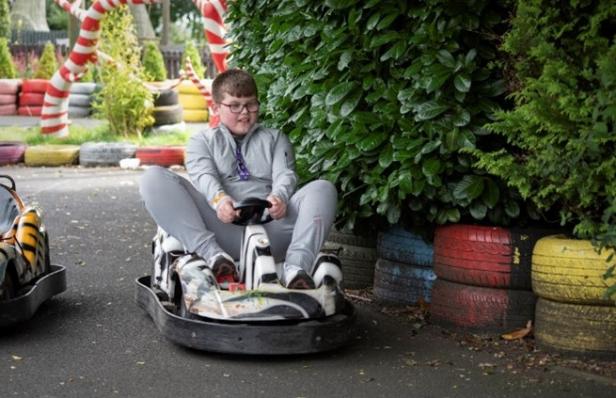 Airdrie Locality
Consortium
“We all had a great Day thanks, It was so nice to see …… so relaxed and having fun on a trip!”
Past Funding Example 2
“Thanks again for a lovely day! The kids really enjoyed their day! You all do a fantastic job of planning and organising events and activities!”
Five Sisters Zoo Trip
2024
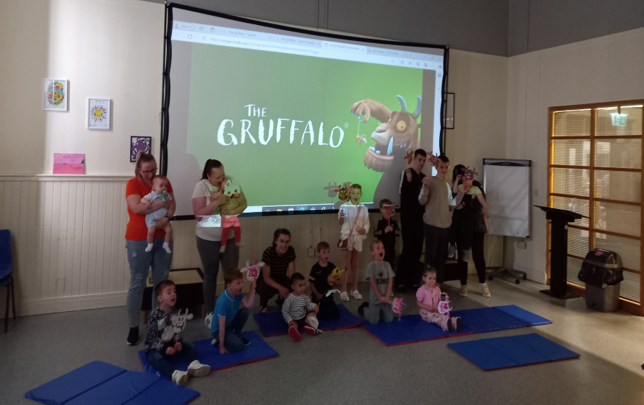 Airdrie Locality
Consortium
Past Funding Example 3
Summer Holiday Film Clubs
2024
The movie was very engaging for the kids, nice and short
I really enjoyed the movie a great film for families, perfect amount of time, the kids enjoyed it
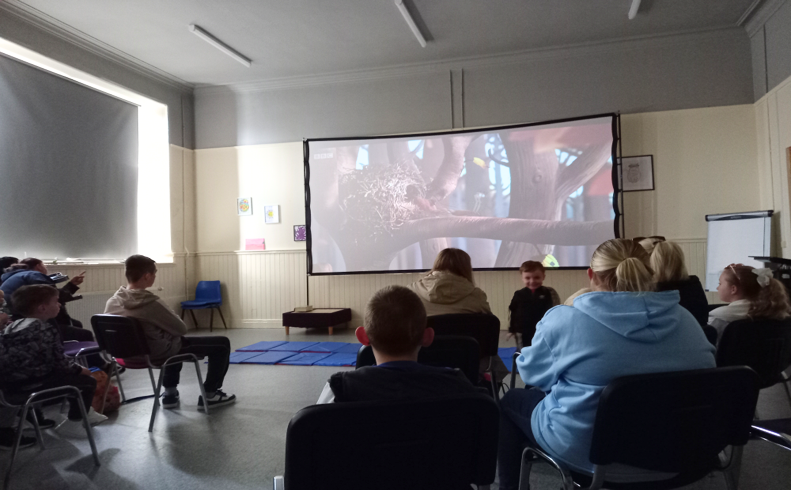 Summer Holiday Film Clubs
Airdrie Locality
Consortium
Past Funding Example 3
The activities were very fun and loads to choose from
2024
I really enjoyed sitting watching the movie
Airdrie Locality
Consortium
Past Funding Example 4
THANK YOU 
for today .... seriously thank you :)
Breakfast & Blether
2024
Airdrie Locality
Consortium
Past Funding Example 4
Felt incredibly comfortable on my first visit
Felt incredibly confortable on my first visit
Breakfast & Blether
2024
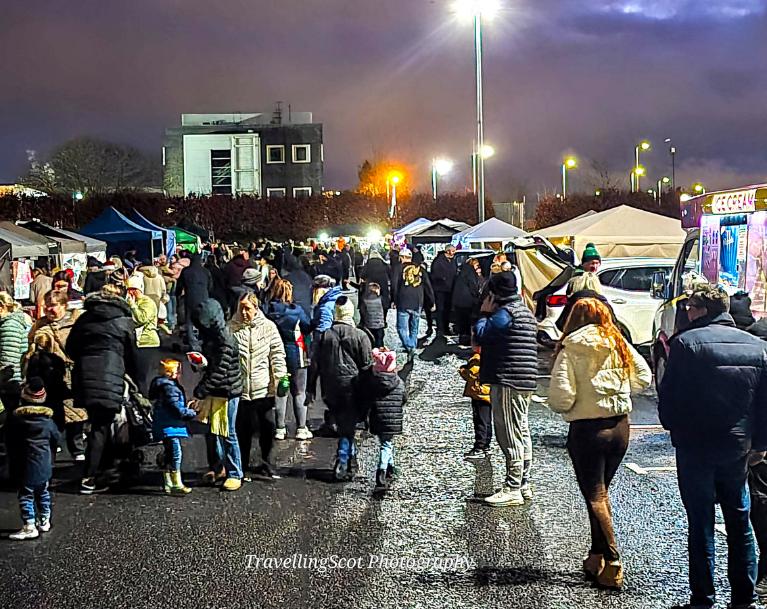 Airdrie Locality
Consortium
Past Funding Example 5
Santa’s Market & 
Drive-in Movie events
2024
This was an absolutely amazing night for the community of Chapelhall, everyone really enjoyed themselves and people went above and beyond for this event. The choir was amazing and made the full event exceptional. I was really impressed.
Airdrie Locality
Consortium
Past Funding Example 5
Amazing experience for children in the village. Something on our doorstep to attend.
Santa’s Market & 
Drive-in Movie events
2024
It was great to have something like this within walking distance. Great for the village and the kids had a ball.
COMMUNITY SOLUTIONS
Airdrie Locality
Consortium
AIRDRIE LOCALITY
CONSORTIUM
THANK YOU
FOR WATCHING
Airdrie Locality